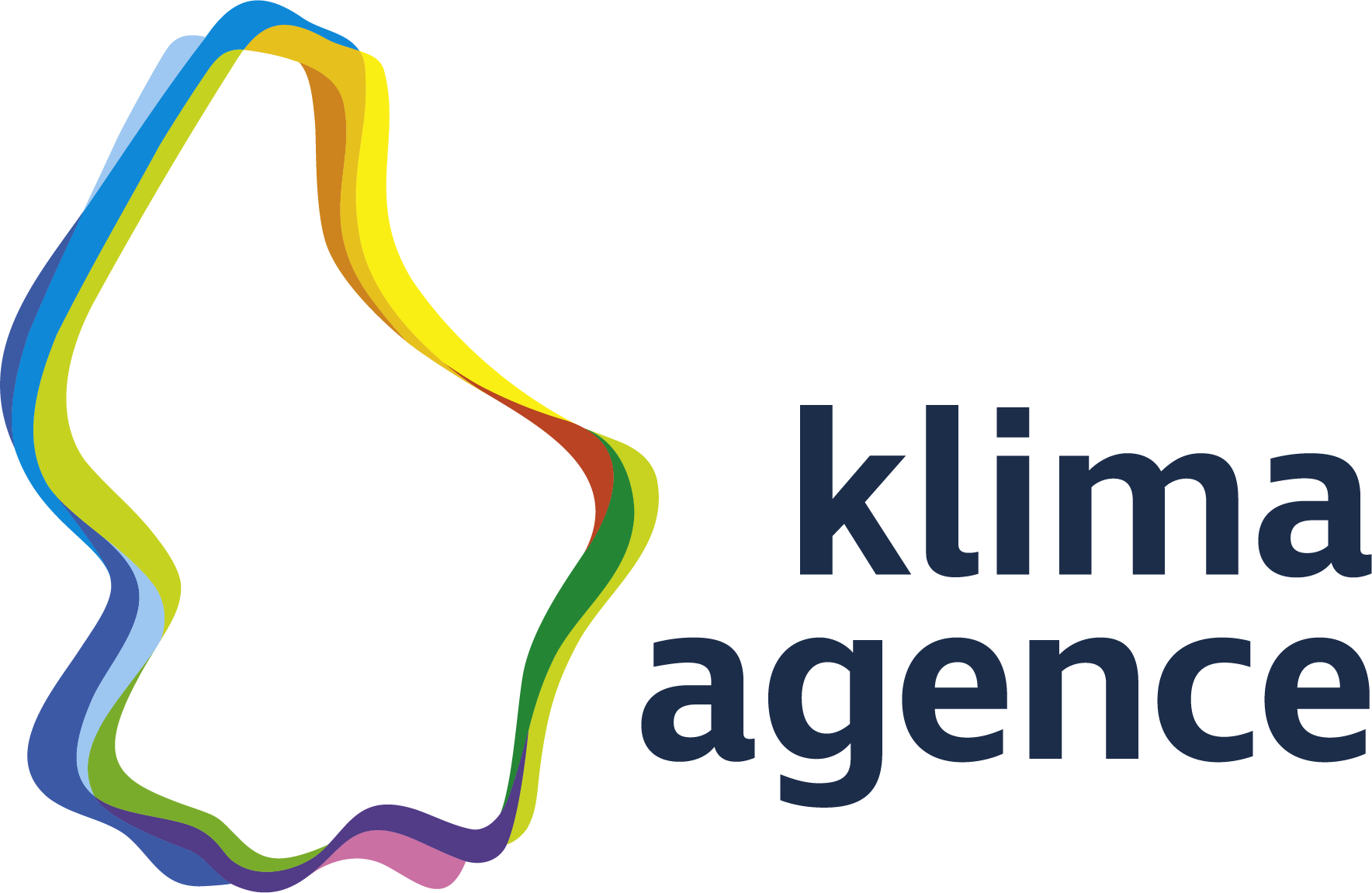 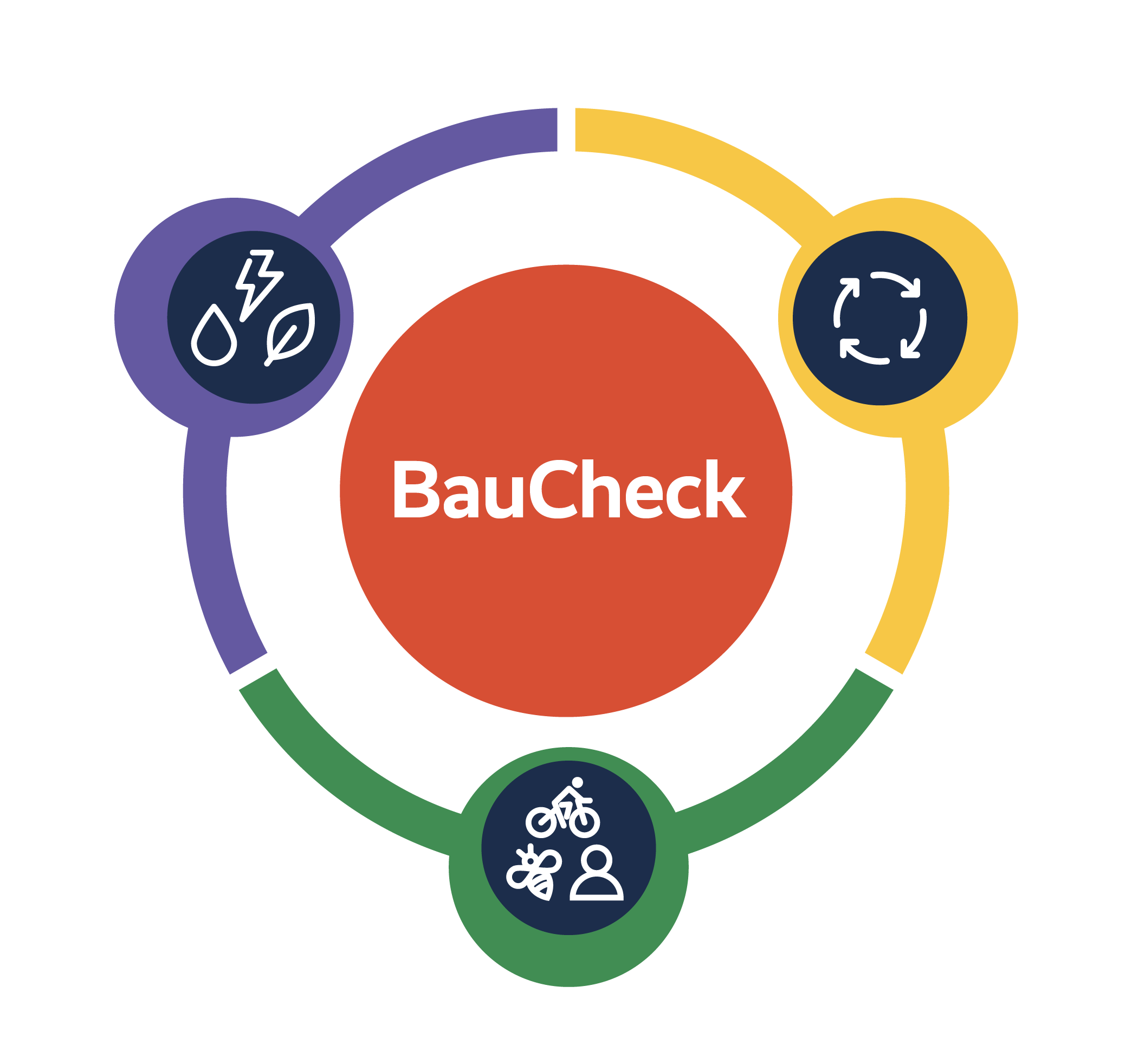 BauCheckTool zur Unterstützung nachhaltiger und zirkulärer Gebäudestandards auf kommunaler EbeneDatum
BauCheckIntro
Tool zur Unterstützung nachhaltiger und zirkulärer Gebäudestandards auf kommunaler Ebene

Ziele des Tools:
Etablierung einer gemeinsamen Sprache bei nachhaltigen und zirkulären Bau- und Sanierungsprojekten im Rahmen des Klimapaktes
Sensibilisierung von kommunalen Akteuren zum Thema sowie Unterstützung bei der Entwicklung von Gebäudestandards für kommunale und interkommunale Gebäude
Förderung einer systematischen Herangehensweise bei Bau- und Sanierungsprojekten über die verschiedenen Planungs- und Bauphasen hinweg
Beitrag zu einer Harmonisierung bestehender Initiativen auf nationaler und regionaler Ebene
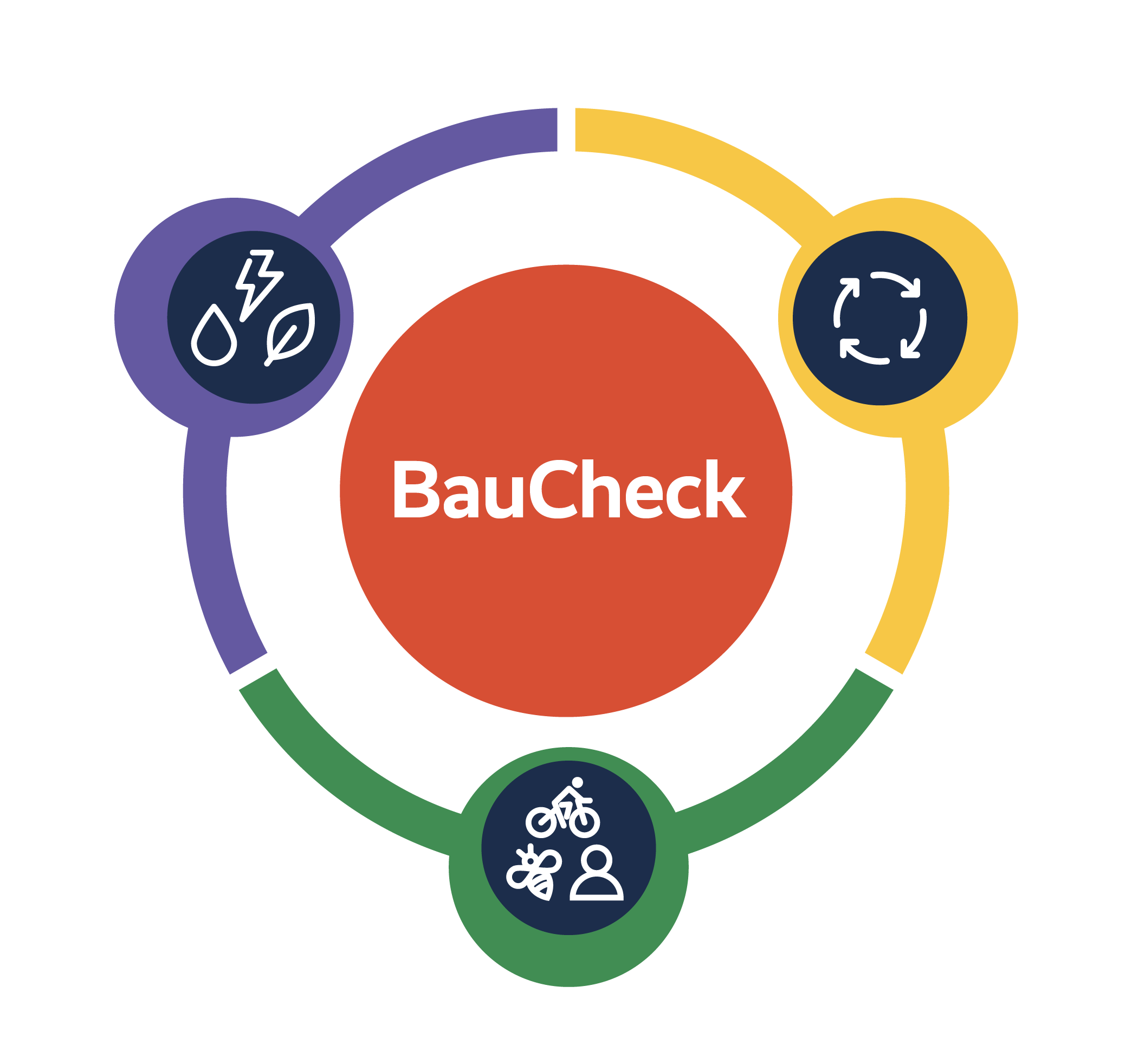 1
BauCheckIntro
Vorrangige Verknüpfung mit den folgenden Maßnahmen:
2.1.1 Vorbildwirkung öffentlicher Gebäude und Infrastruktur
5.2.5 Klimapakt Check 

Kernthemen: 
Energie 
Ressourcen
Anpassung an den Klimawandel
Mobilität
Circular Economy
Schallschutz
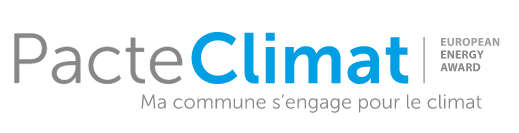 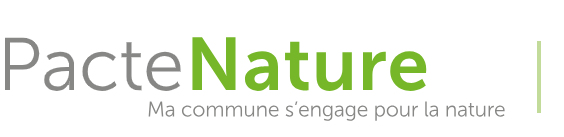 Der BauCheck bietet insgesamt 45 auswählbare Ziele, darunter:
25 Circular Economy (CE)
6 Anpassung an den Klimawandel (KA)
3 Luftqualität (LQ)
6 Naturpakt (NP)
2
Übersicht
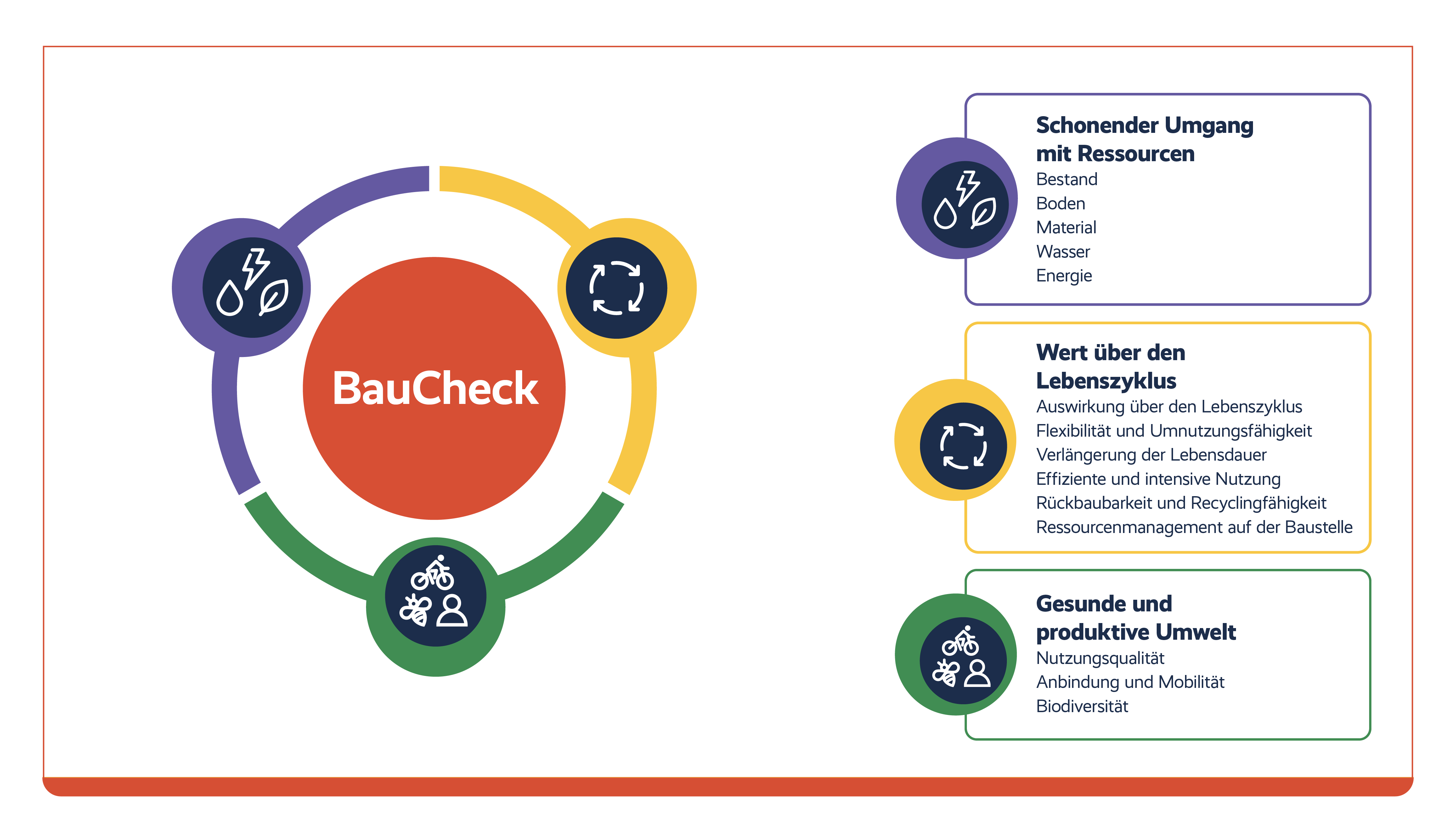 3
ProzessWichtigkeit einer frühzeitigen und sorgfältigen Planung
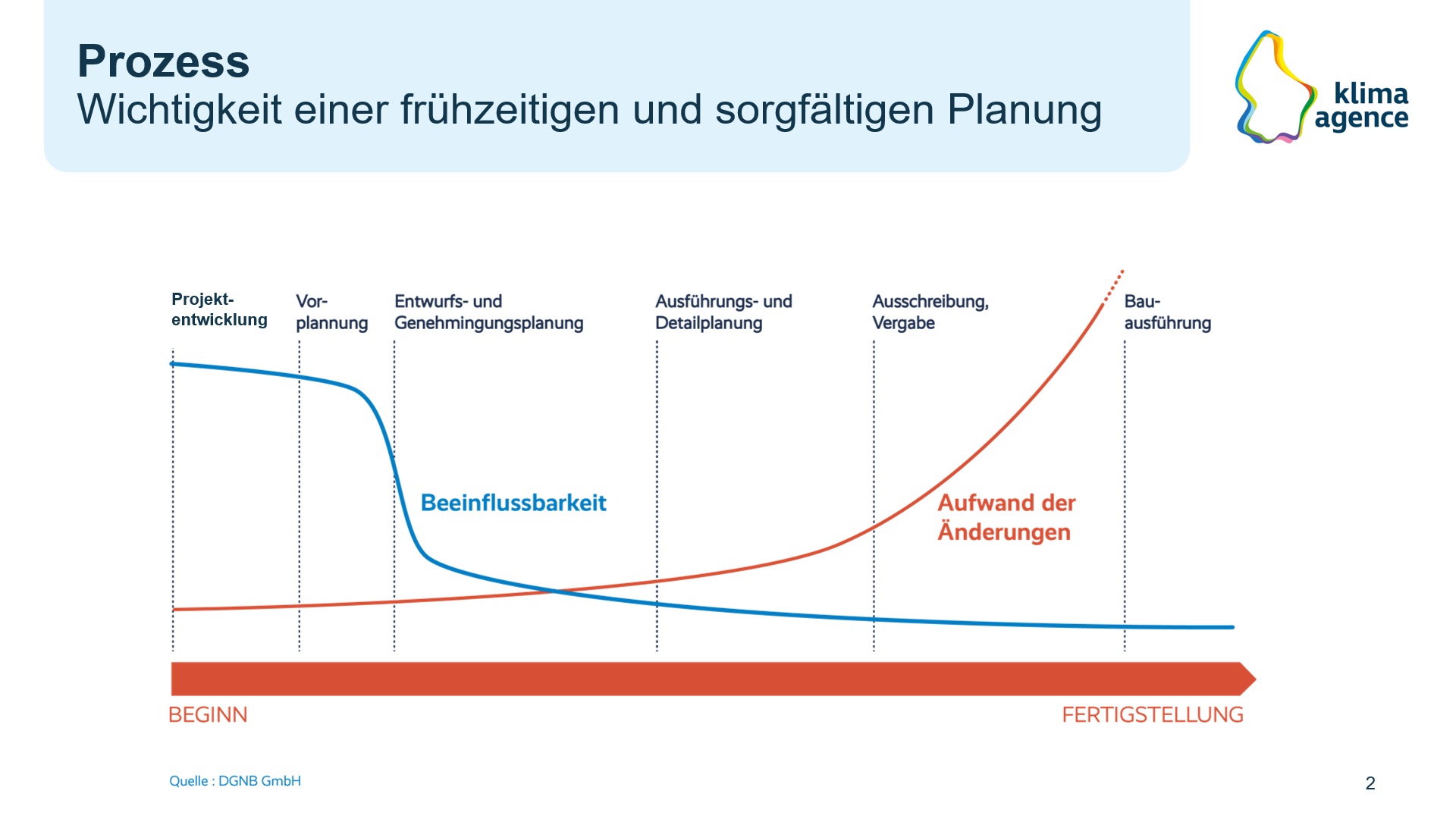 4
Circular EconomyAnwendung der Prinzipien im Baukontext
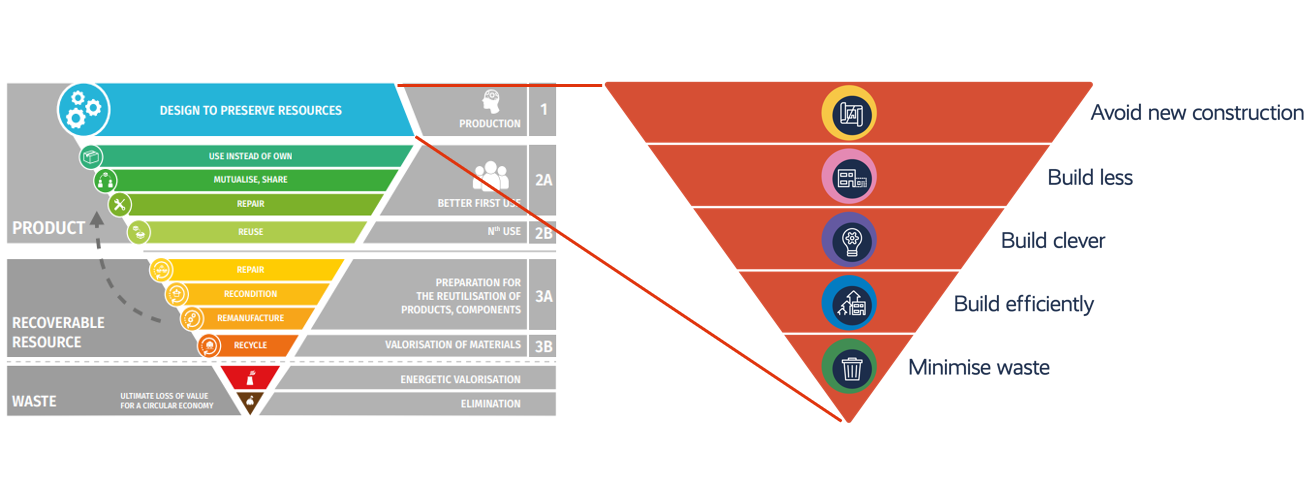 Quelle: Circular Economy Stategy Luxembourg (Abbildung links)
5
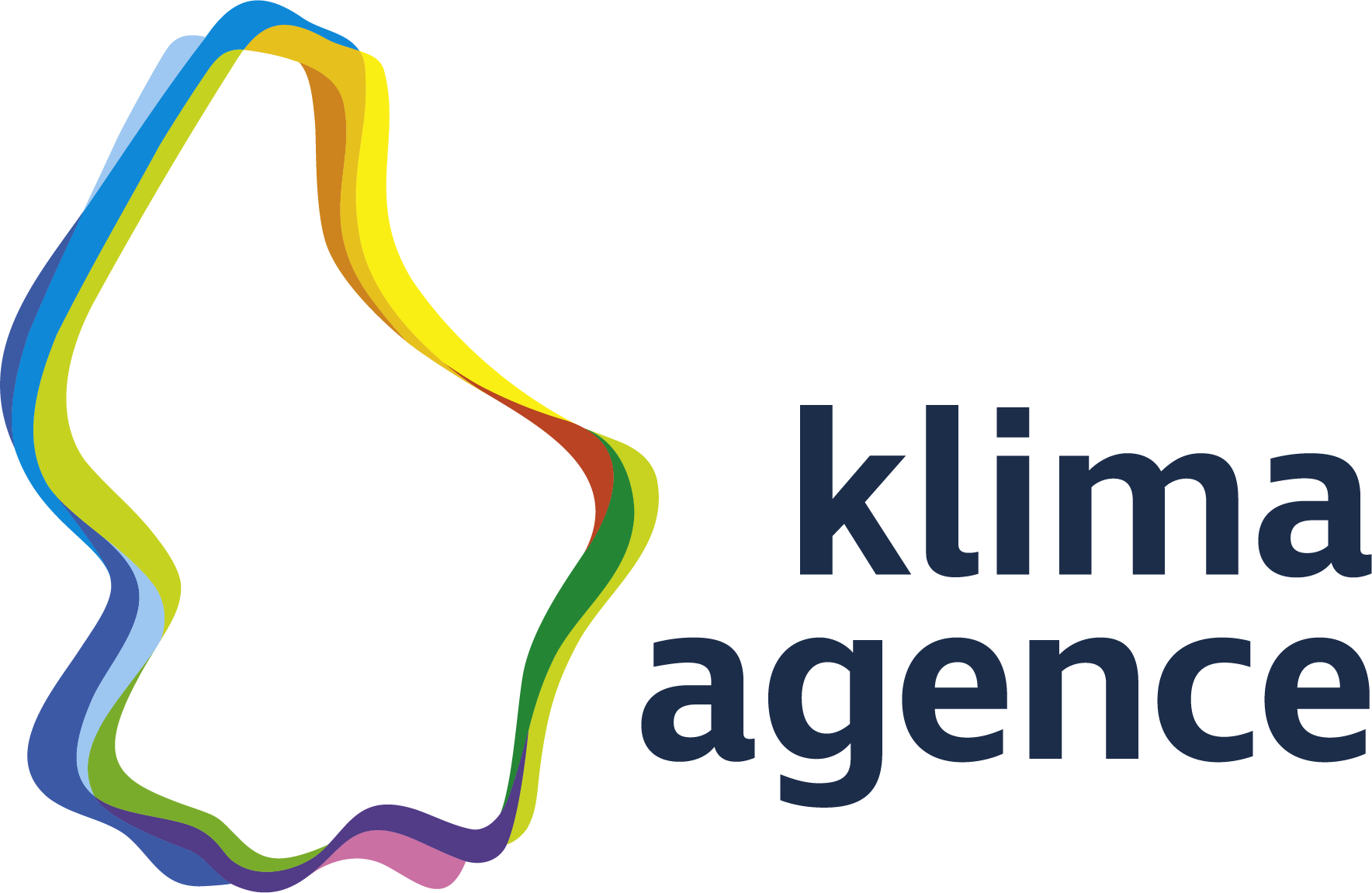 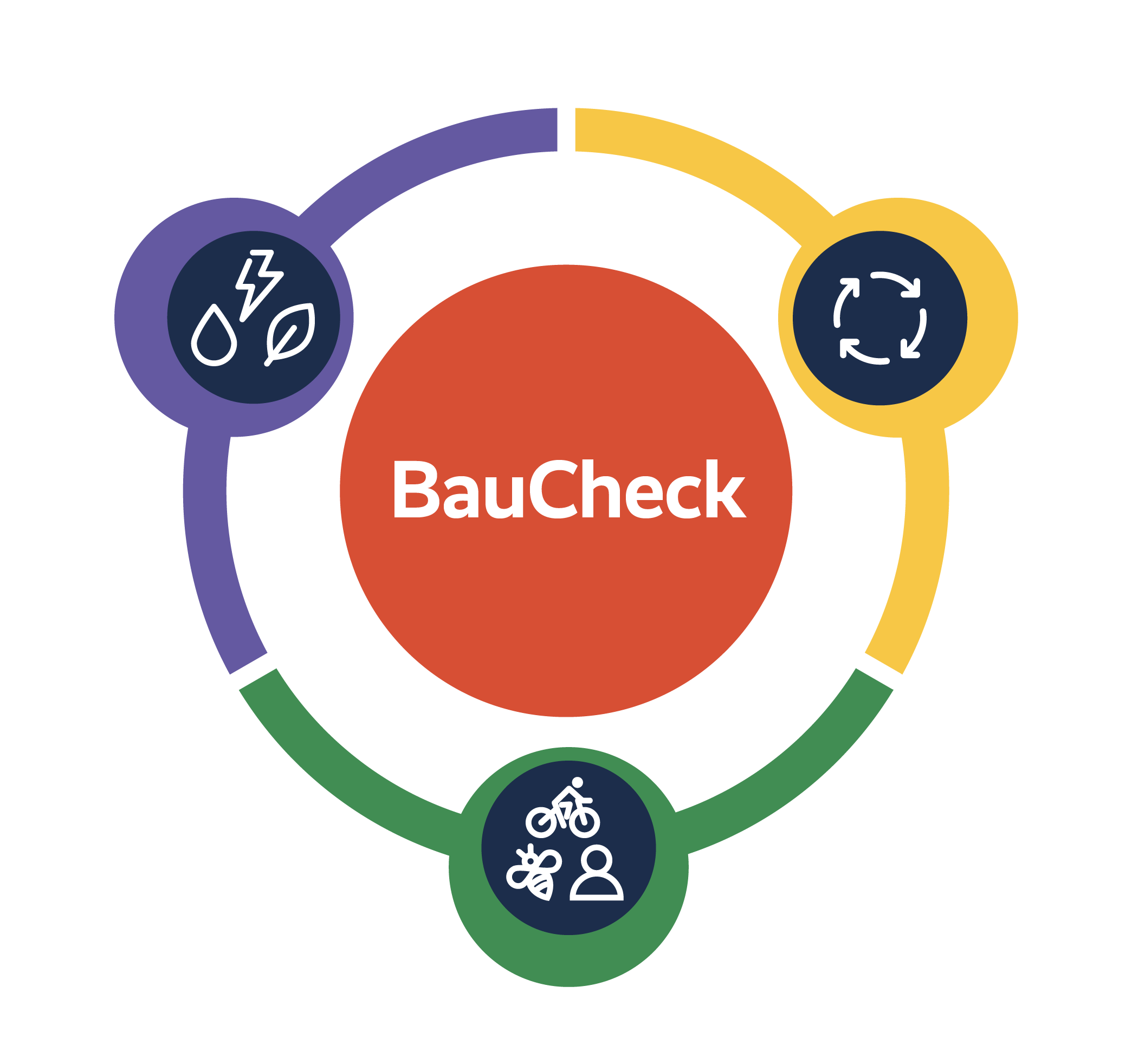 AnwendungIm Rahmen eines kommunalen Bau- oder Sanierungsprojektes
Projektbeschreibung
Projektname:
Ort:
Projekttyp:
Gebäude: 
Budget: 
Periode: 202X-20XX

Beschreibung:


      Ziel(e):
XXX
XXX
XXX
Foto / Skizze / Grafik
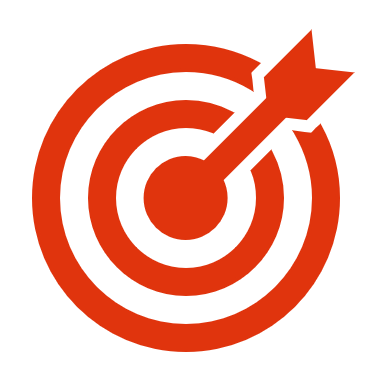 7
[Speaker Notes: Projektname: Name des Projektes 
Ort: Gemeinde/Adresse
Projekttyp: Schule/Maison Relais/Sportkomplex/Kulturhaus/Bürogebäude/usw.
Gebäude: Sanierung/Neubau
Budget: XXX €
Periode: Beginn und Ende der Arbeiten
Beschreibung: Beschreibung des Projektes 
Ziele: Ziele in Bezug auf Nachhaltigkeit und/oder Kreislauffähigkeit 

 Siehe Sheet “Projektbeschreibung” im BauCheck]
Definition der Ziele/MaßnahmenGebäudestandard
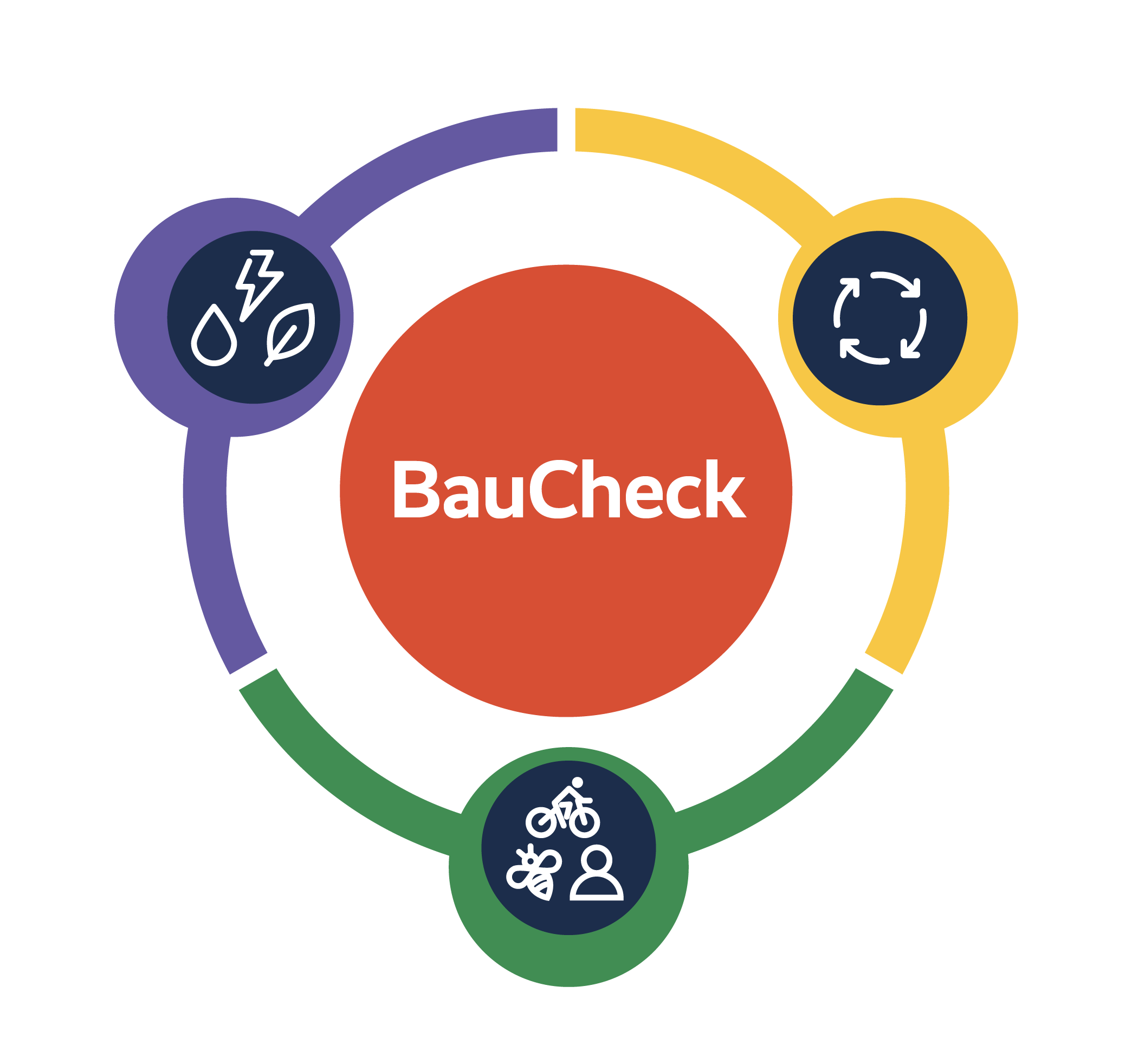 Wenn Gebäudestandard existiert 

1.5.2 Herstellung und Nutzung erneuerbarer Energie:
Nutzung aller geeigneter Dachflächen für PV-Anlagen
Nutzung von 100% grünem Strom
Heizen mit erneuerbaren Energien (wenn möglich)

2.6.1 Umweltgerechtes Ressourcenmanagement:
Abfallmanagement der Baustelle nach SDK-Standard

3.3.2 Angepasste Pflanzenselektion:
Verwenden von regionalen und standortgerechten Pflanzen 
Einbringen von Mischkulturen (für Vielfalt, für Resilienz gegen Klimawandel)
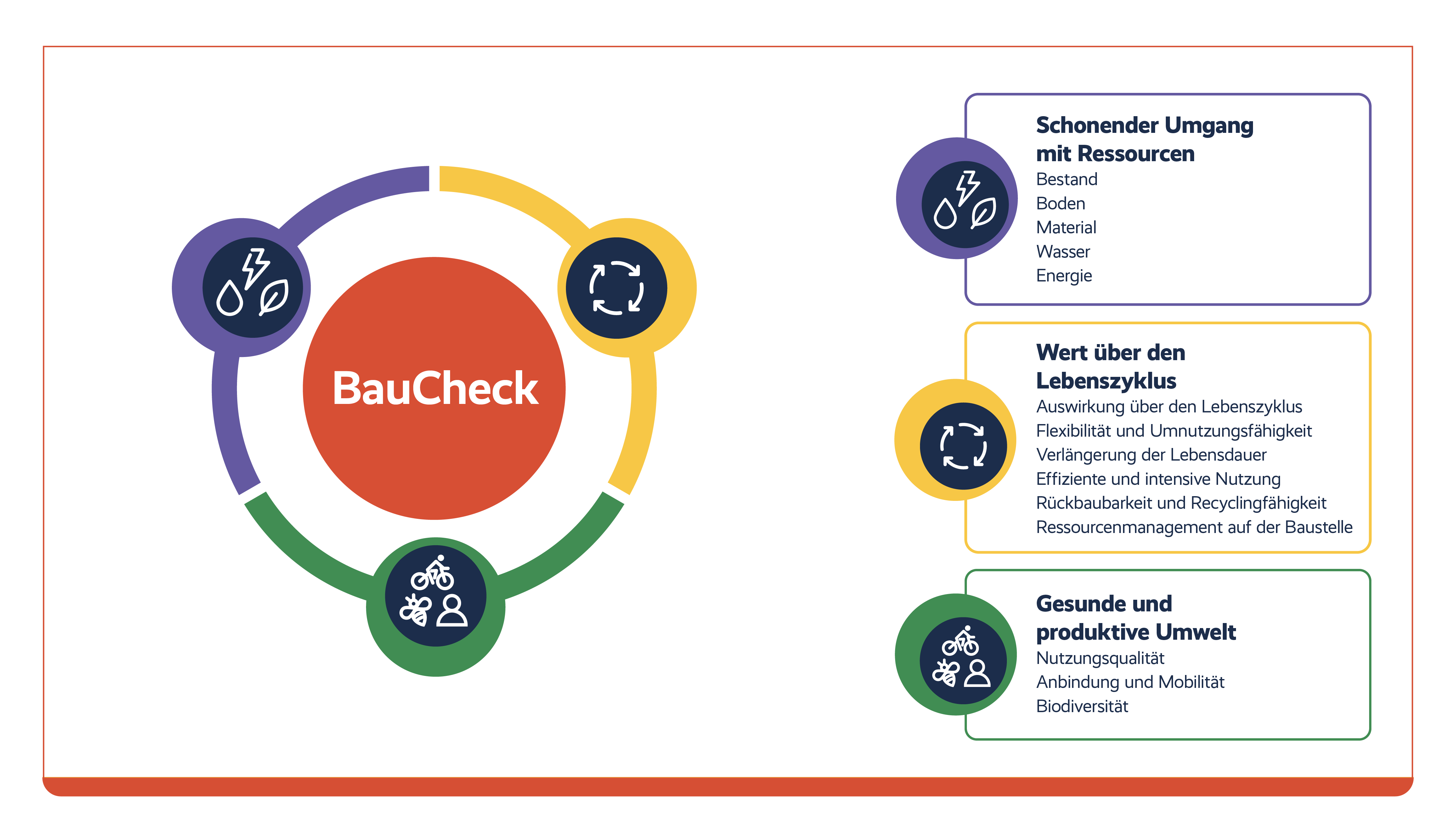 BEISPIEL
8
[Speaker Notes:  Sheet „Projektentwicklung“ im BauCheck]
Definition der Prioritäten
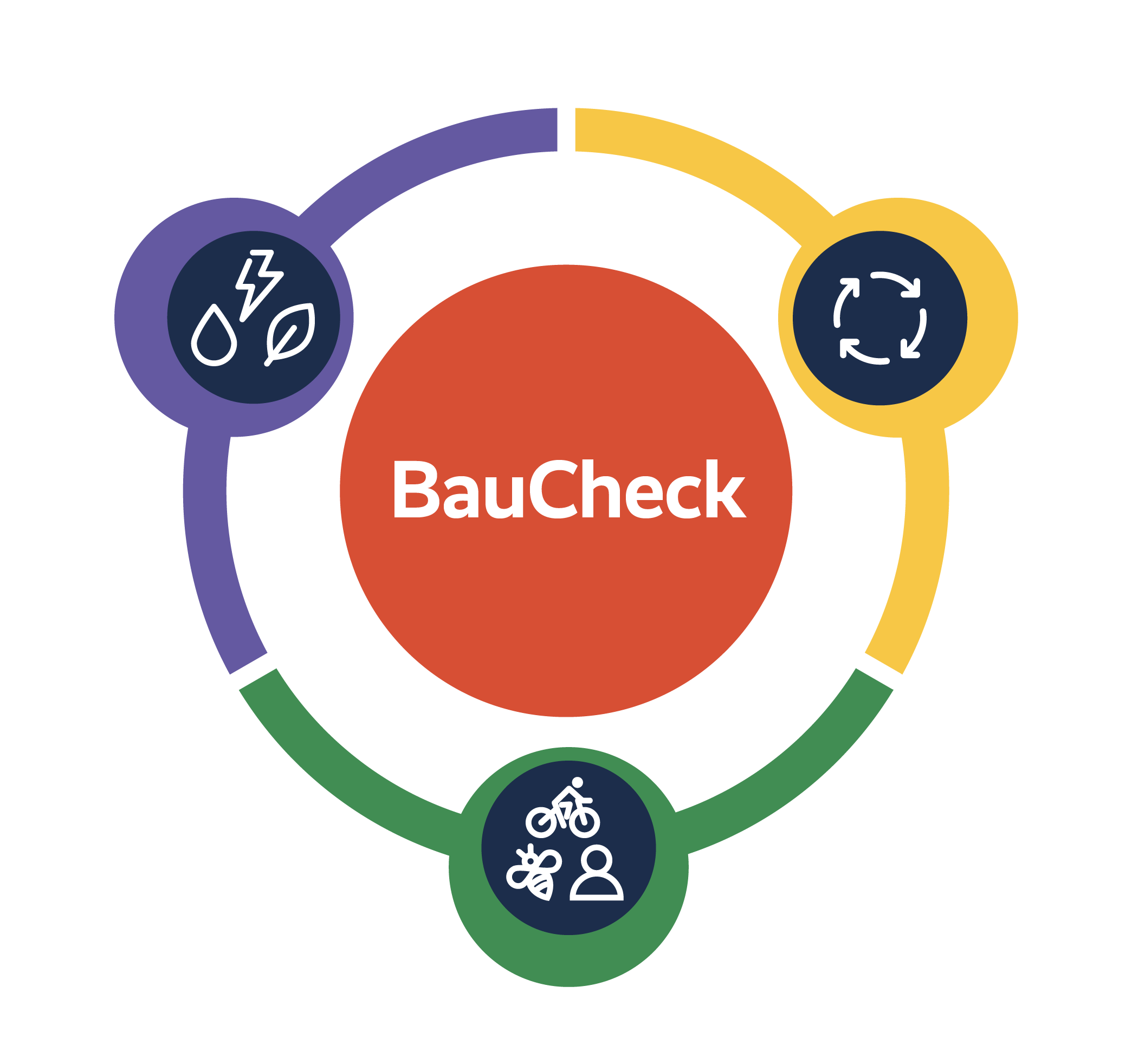 Priorität 1: Gesundheit
1.3.5 Nutzung gesunder Materialien
3.1.1 Hohe Innenraumluftqualität
3.1.5 Elektrobiologie 

Priorität 2: Flexible Gebäudestruktur  
2.2.1 Flexibilität und Umnutzungsfähigkeit der Gebäude
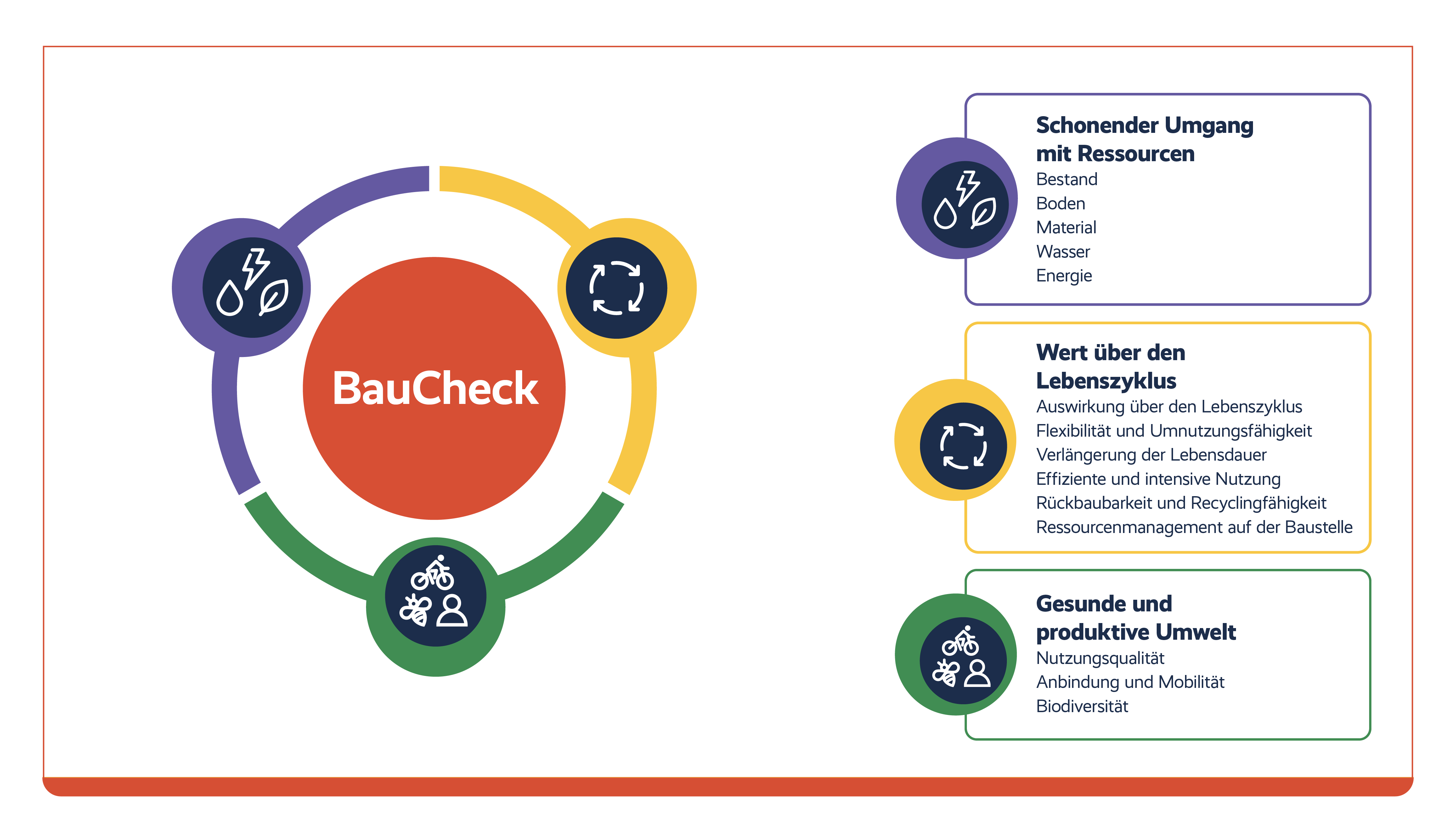 BEISPIEL
9
[Speaker Notes: Die thematischen Prioritäten können je nach Projekt ganz unterschiedlich sein und sollten an den Kontext angepasst werden. Entscheiden Sie sich im Rahmen Ihres Projektes für eine überschaubare Selektion an Prioritäten, welche dann möglichst im Detail und umfassend ausgearbeitet und anschließend umgesetzt werden. 

 Sheet „Projektentwicklung“ im BauCheck

Beispiel: 
Bau einer neuen Schule  „Gesundheit“ als Priorität
Auswahl an folgenden prioritären Zielen aus dem BauCheck:
1.3.5 Nutzung gesunder Materialien
3.1.1 Hohe Innenraumluftqualität
3.1.5 Elektrobiologie]
Definition der Ziele/MaßnahmenProjektspezifische Maßnahmen
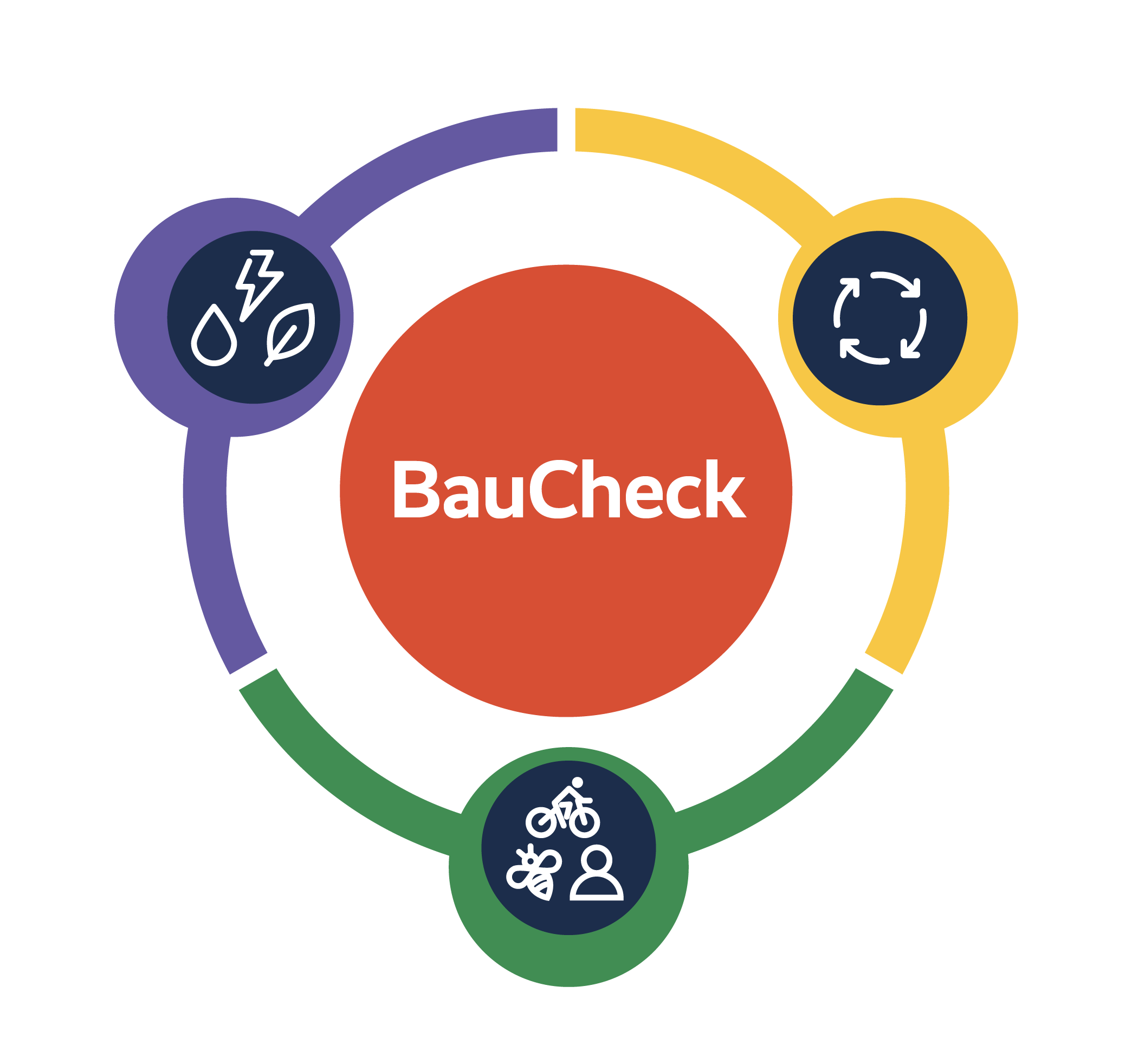 Zusätzliche Ziele und Maßnahmen, die je nach Projekt und Kontext evaluiert und festgelegt werden

1.2.3 Minimierung der Bodenversiegelung unbebauter Flächen
Unnötige Versiegelung vermeiden

2.4.1 Effiziente und intensive Nutzung der Räumlichkeiten 
Geteilte / gemeinsame Nutzung: Verschiedene Flächen und Infrastrukturen für gemeinsame Nutzung vorsehen
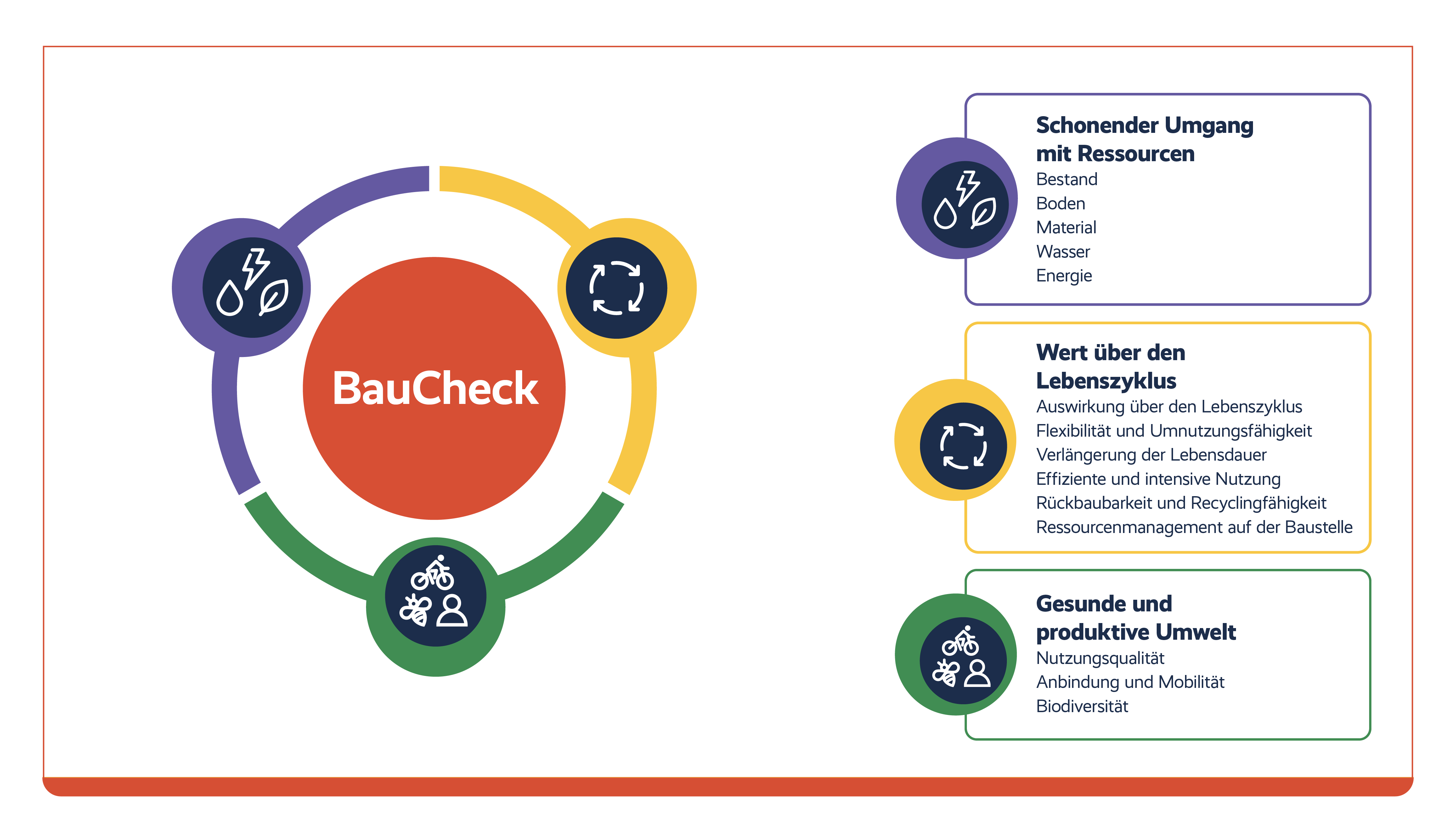 BEISPIEL
10
[Speaker Notes:  Sheet „Projektentwicklung“ im BauCheck

Die projektspezifischen Ziele/Maßnahmen können zusätzlich zu den Gebäudestandards definiert werden. Während die Gebäudestadards generell als Standards für alle Gebäude gelten, sind die projektspezifischen Ziele/Maßnahmen projektabhängig und können je nach Kontext variieren.]
Übersicht (Projektentwicklung)Details der zu Beginn definierten Ziele/Maßnahmen
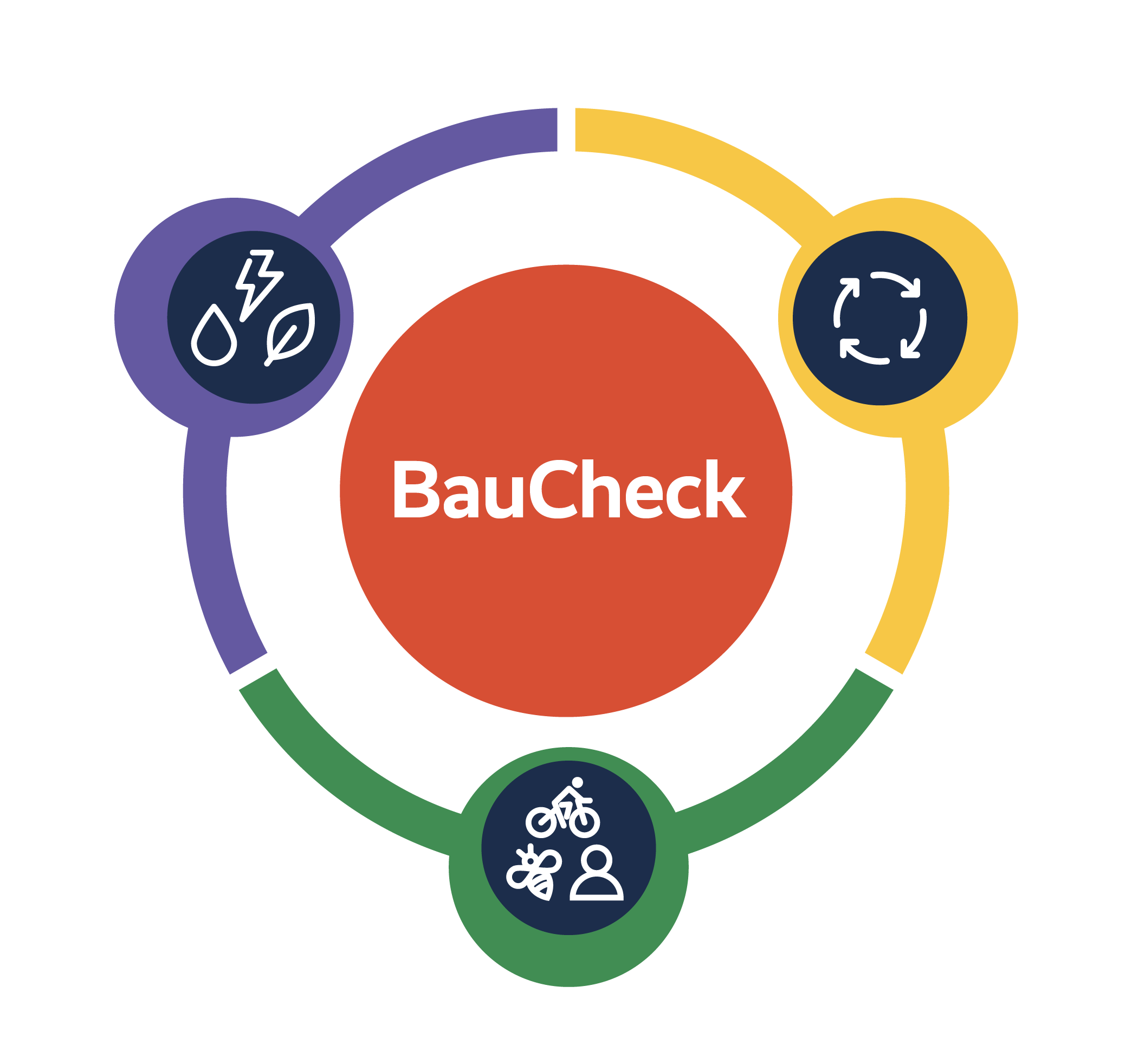 2 definierte Prioritäten bzw. Ziele
Insgesamt 113 angestrebte Maßnahmen, davon:
62 Standardmaßnahmen
51 projektspezifische Maßnahmen
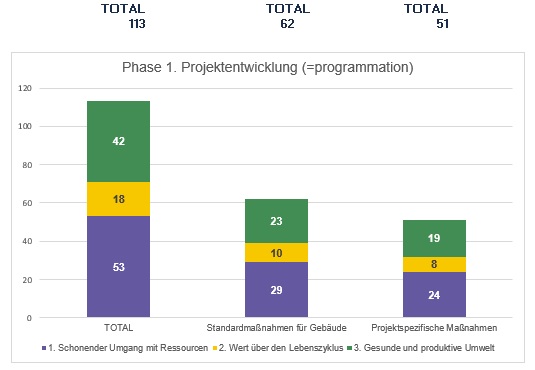 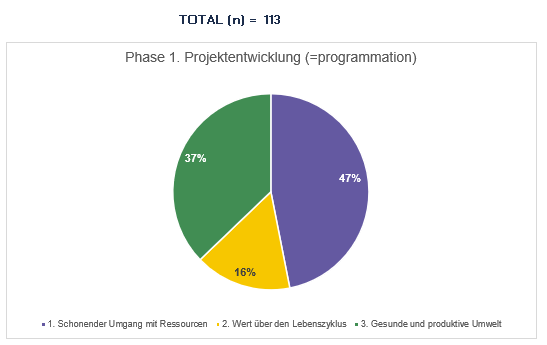 BEISPIEL
11
[Speaker Notes:  Sheet „Übersicht“ im BauCheck]
ProjektevaluationDetails der umgesetzten Ziele/Maßnahmen
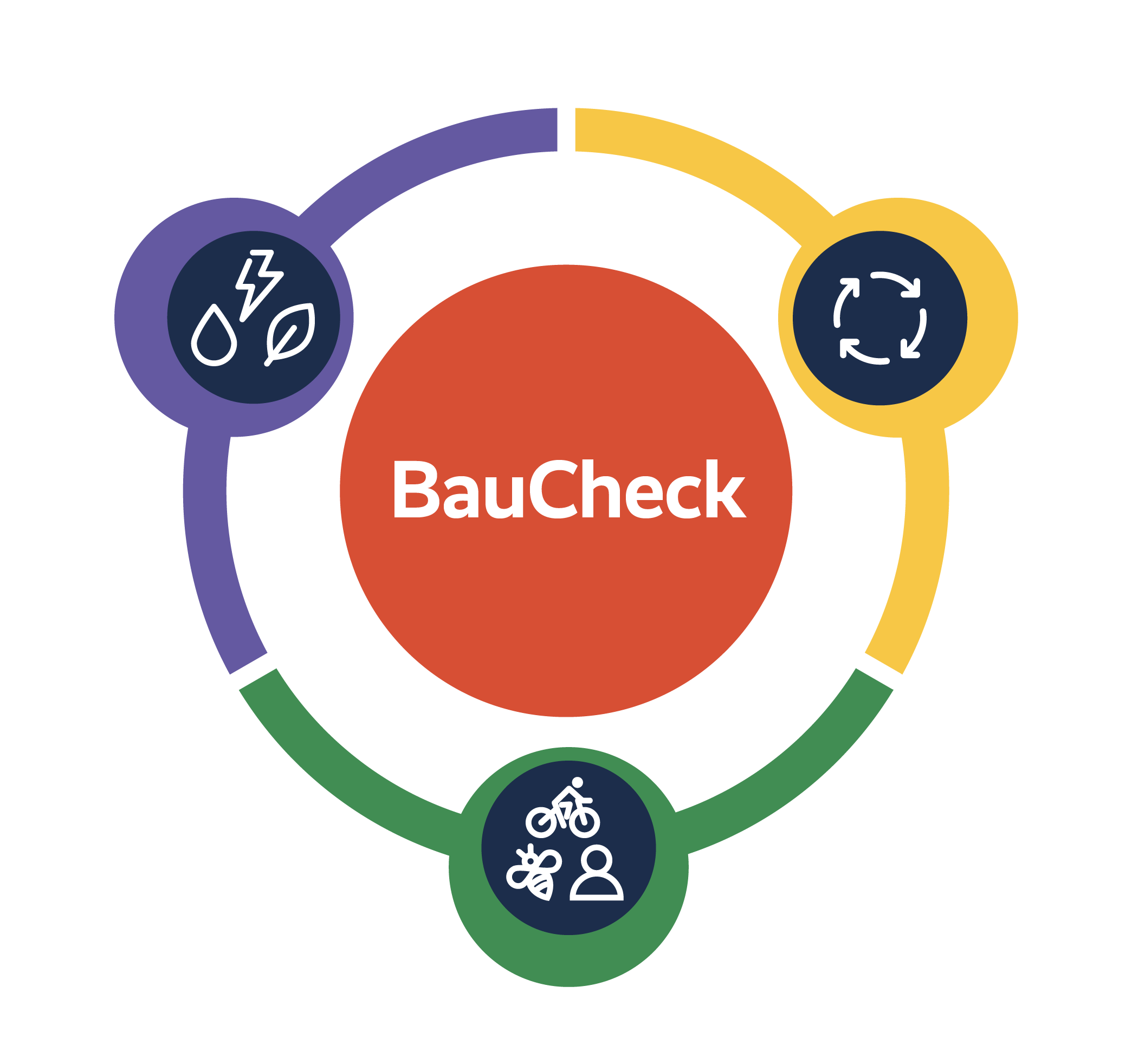 2 definierte Prioritäten (Gesundheit & Flexibilität) umgesetzt
Insgesamt 102/113 Maßnahmen erreicht, davon:
54/62 Standardmaßnahmen
48/51 projektspezifische Maßnahmen
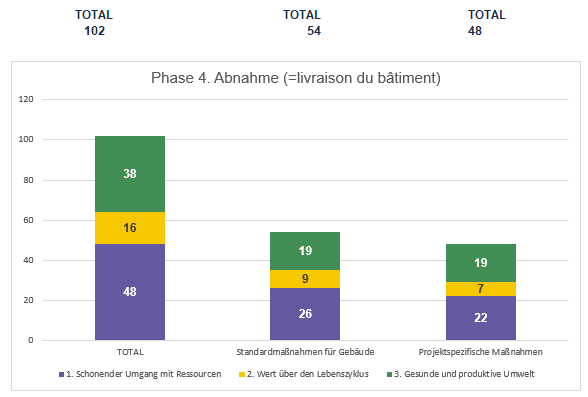 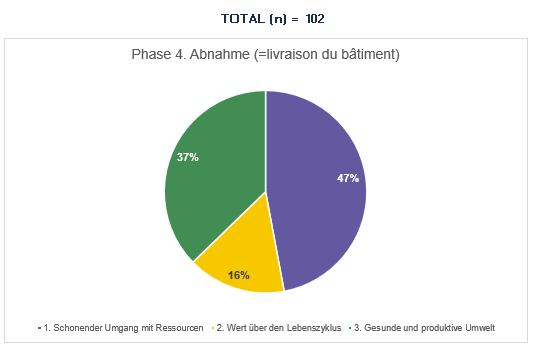 BEISPIEL
12
[Speaker Notes:  Sheet „Projektevaluation“ im BauCheck]
Finaler Projektbericht
Ziele:
XXX
XXX
XXX
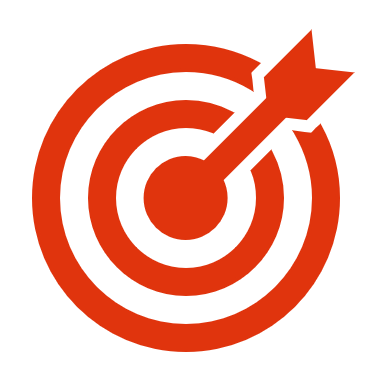 Projektname:
Ort:
Periode: 202X-20XX
Foto / Skizze / Grafik
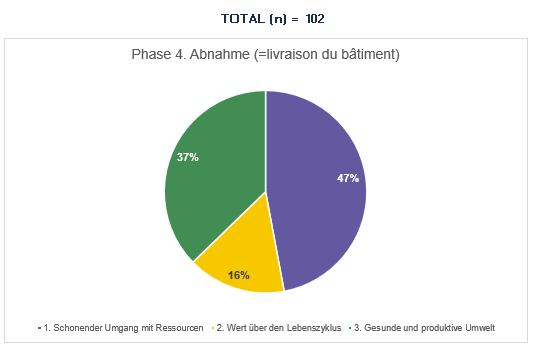 BEISPIEL
13
[Speaker Notes: Projektname: Name des Projektes 
Ort: Gemeinde/Adresse
Projekttyp: Schule/Maison Relais/Sportkomplex/Kulturhaus/Bürogebäude/usw.
Gebäude: Sanierung/Neubau
Budget: XXX €
Periode: Beginn und Ende der Arbeiten
Beschreibung: Beschreibung des Projektes 
Ziele: Ziele in Bezug auf Nachhaltigkeit und/oder Kreislauffähigkeit 

 Siehe Sheet “Projektbeschreibung” im BauCheck]
Erfahrungswerte
XXX
14
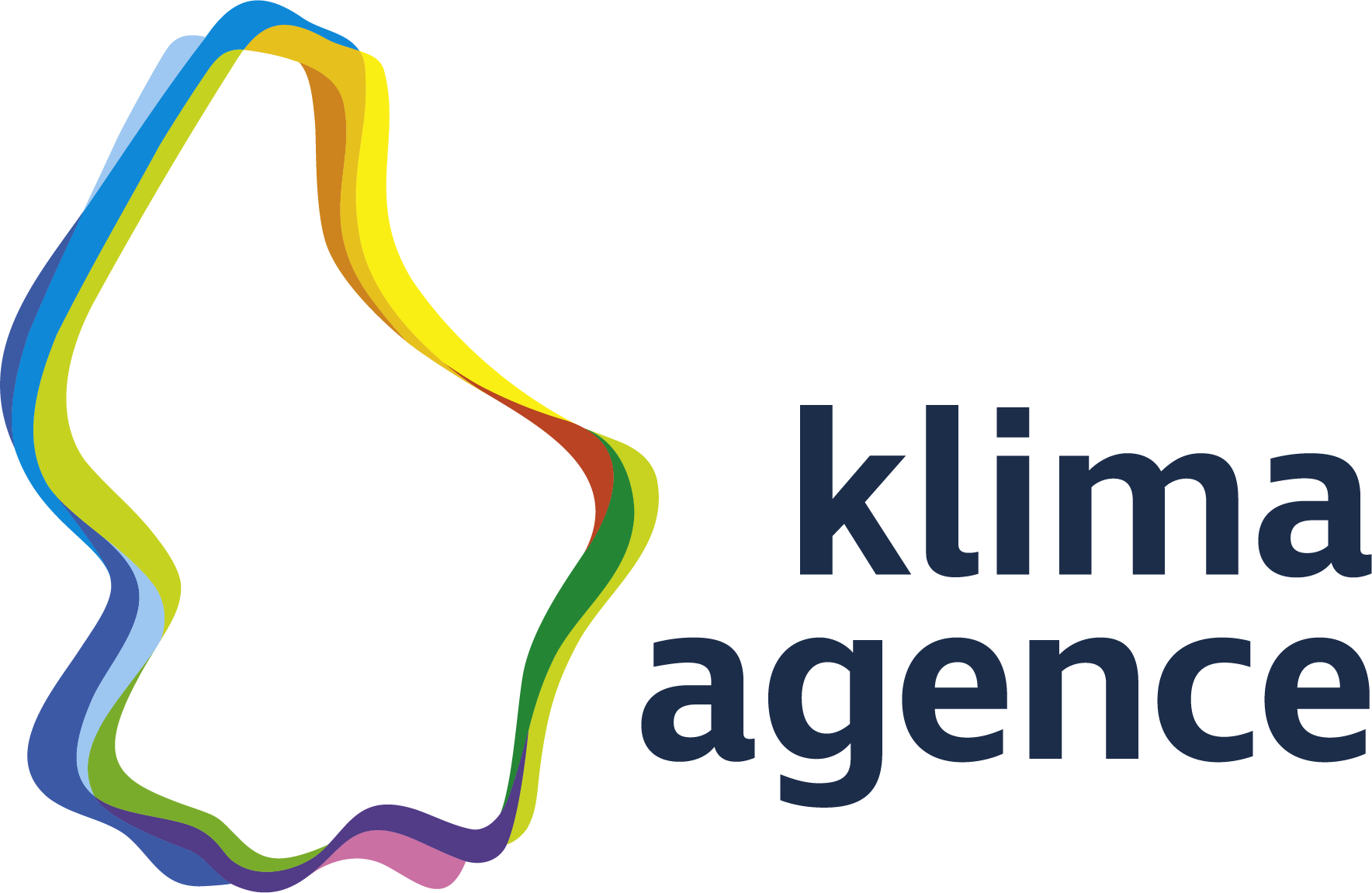 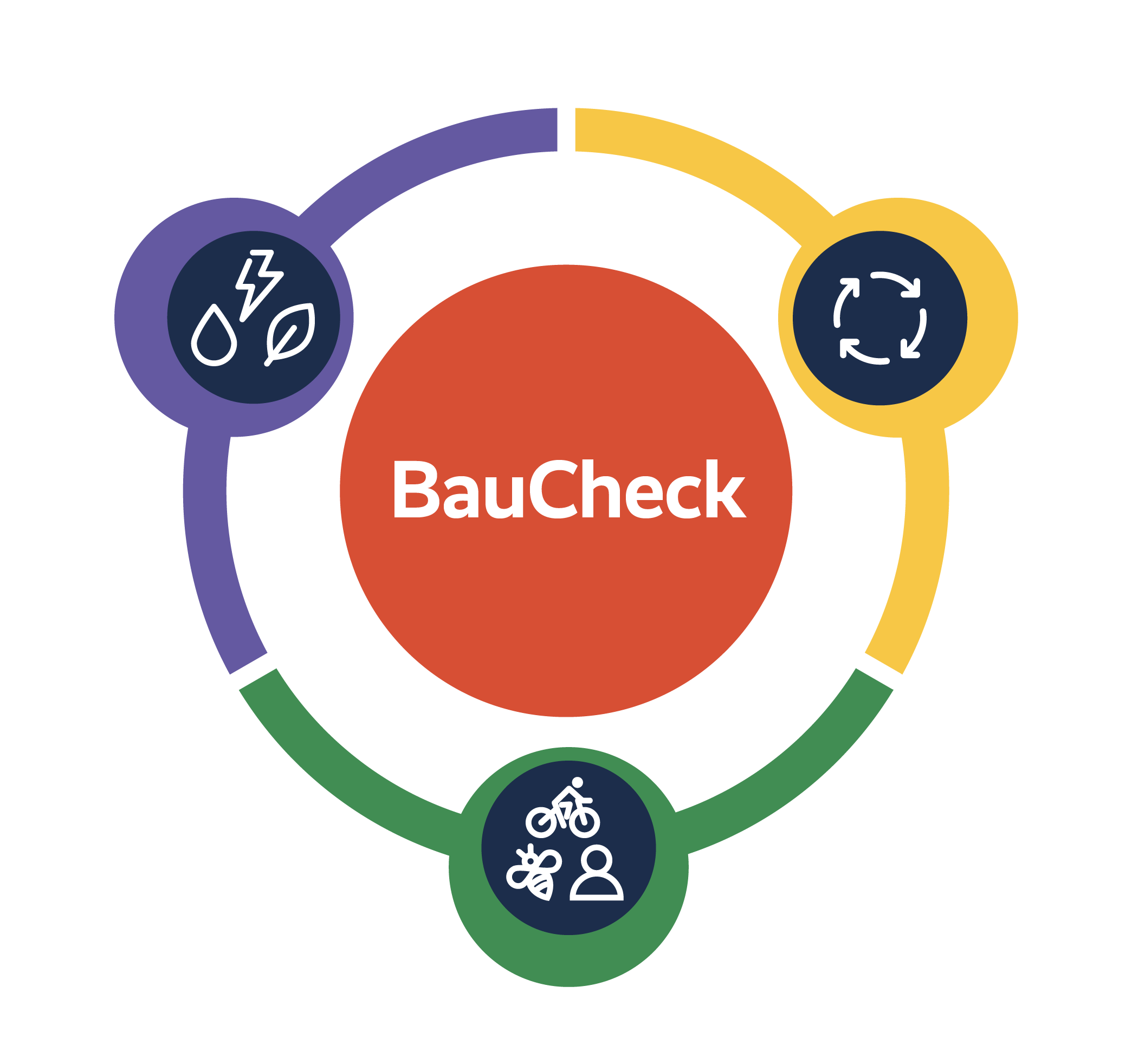 KontaktMyriam SeiterT. +352 40 66 58 28myriam.seiter@klima-agence.luklima-agence.luKlima-Agence G.I.E.R.C.S. Luxembourg C84
Aperçu
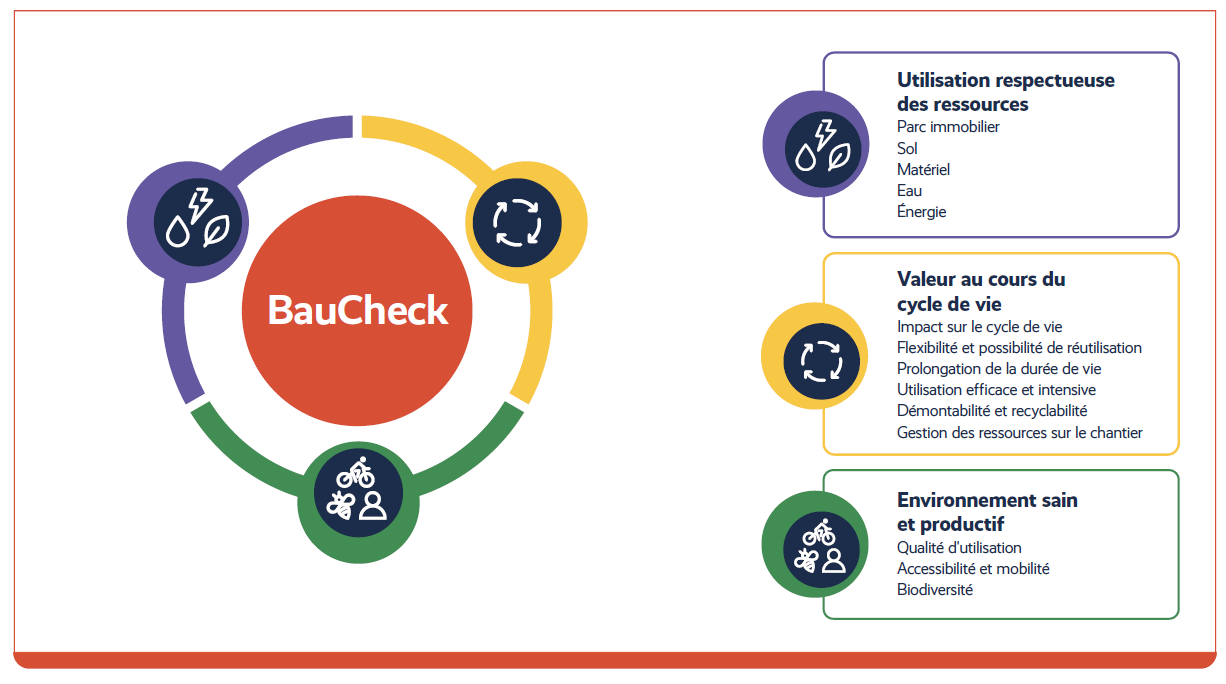 16
ProcessusImportance d'une planification précoce et rigoureuse
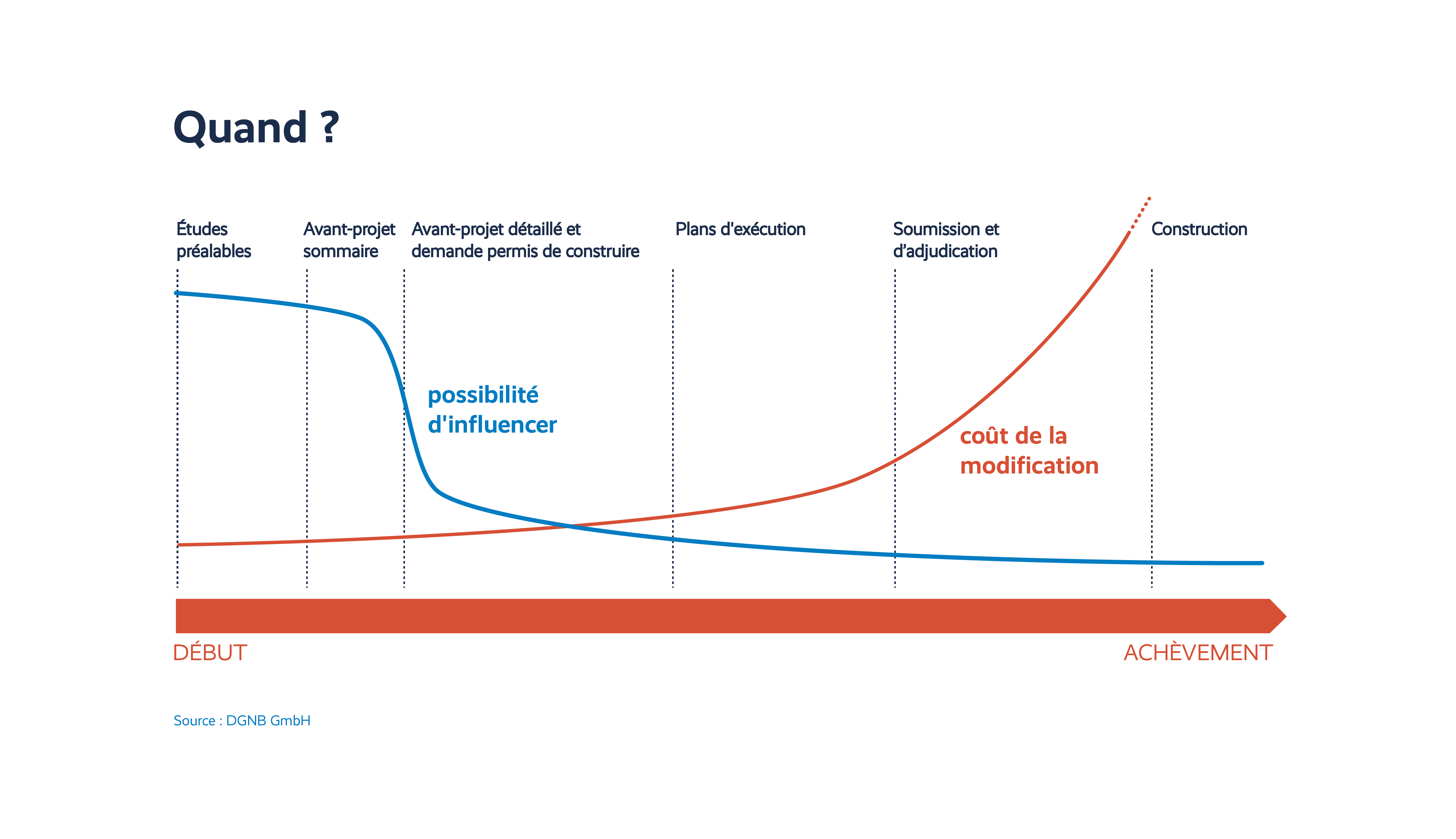 17
Baupyramide
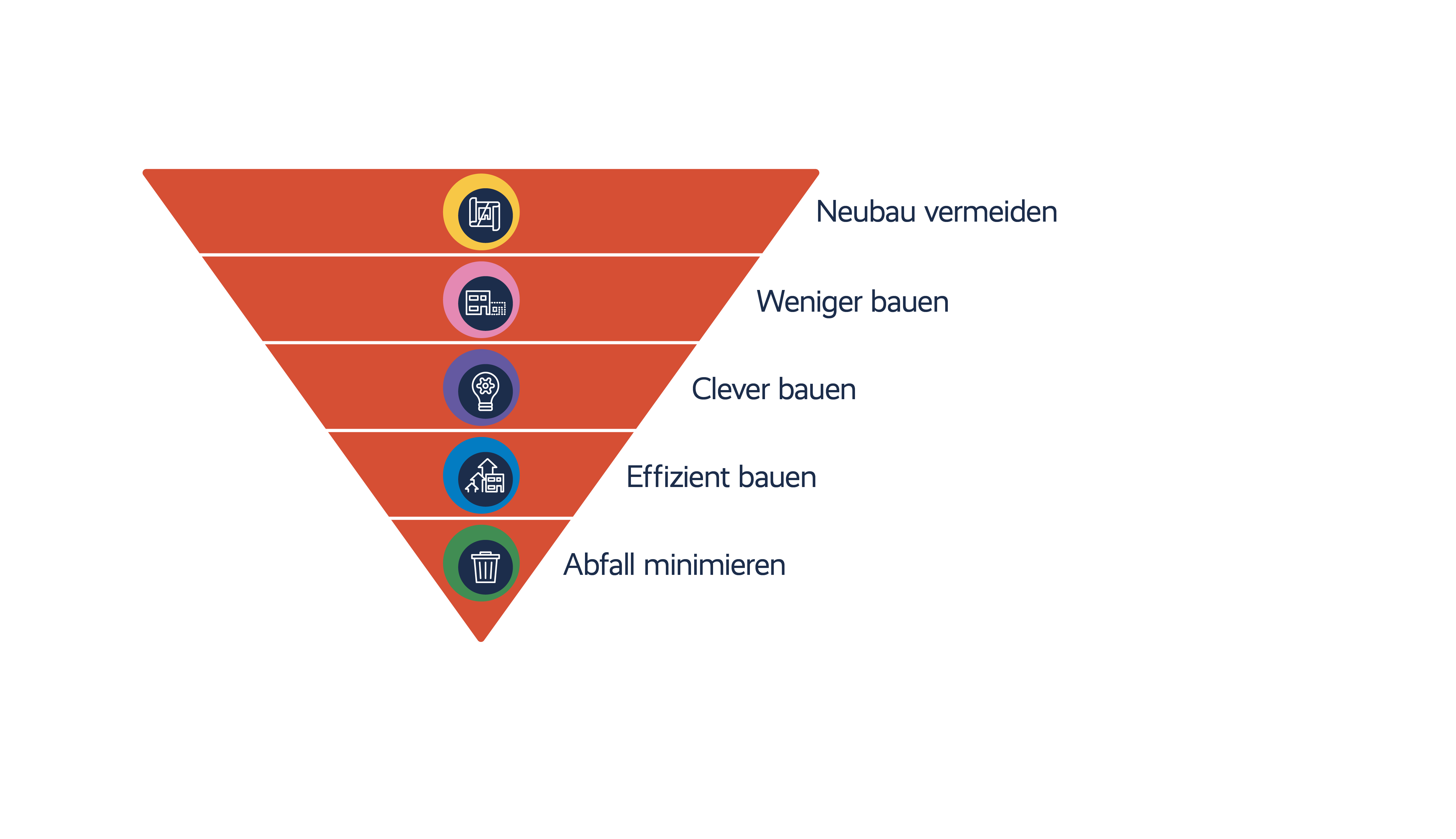 18
Pyramide de construction
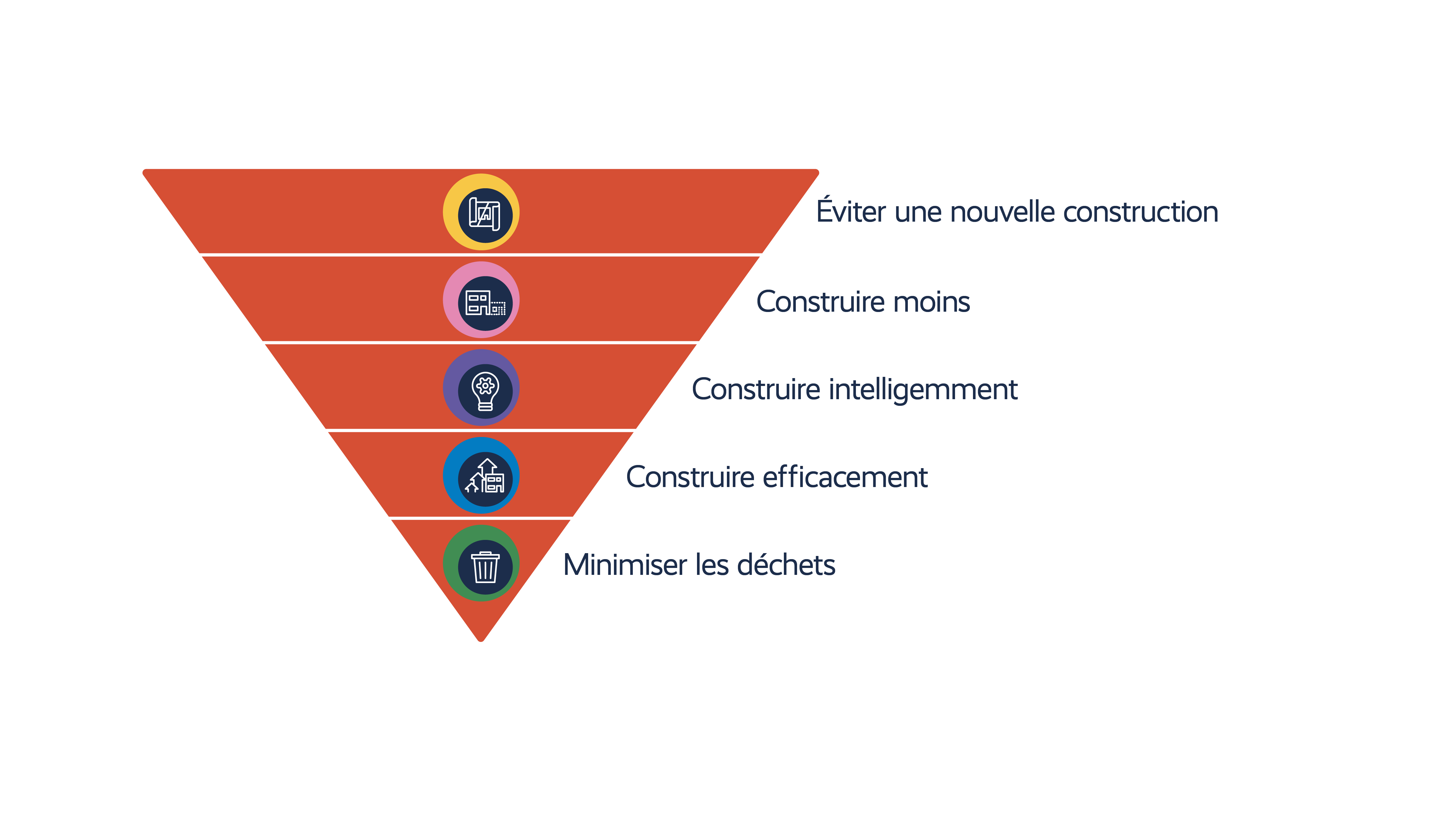 19